Hydrogen combustion related research at UTIAS
ORF-RE12-2023

Ömer L. Gülder
Previous hydrogen combustion research at UTIAS
Influence on soot formation when blended with gaseous fuels in laminar diffusion flames (atmospheric and up to 10 bar)
Influence on soot formation when blended with ethylene in swirl-stabilized turbulent non-premixed flames
Flame structure and soot in swirl-stabilized GT model combustor blended with Jet A-1 (up to 50% energy input by hydrogen)
Swirl-stabilized model combustor
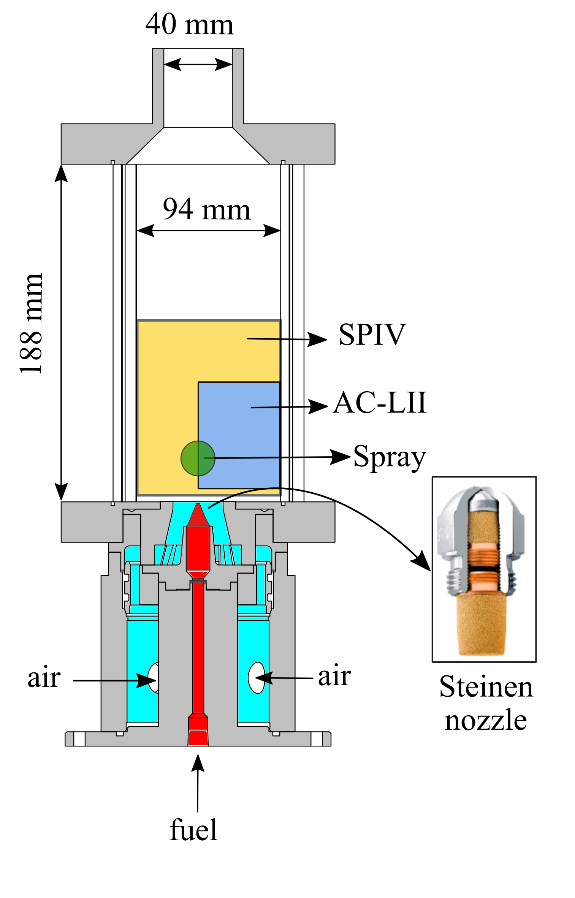 Modified Turbomeca helicopter engine combustor – liquid fuel
Jet A-1 in the model combustor (8 kW)
Hydrogen in model GTCombustor (5 kW)
The same geometry as the Jet A-1 case.
Hydrogen supply through a large straight hole through the liquid injector
Identical air flow and swirl
New injector plate concepts to burn either Jet A-1 or hydrogen
Measurements with hydrogen:
Flow field (by sPIV)Heat release map (PLIF OH) Lean blowout limitCombustion efficiencyNOx